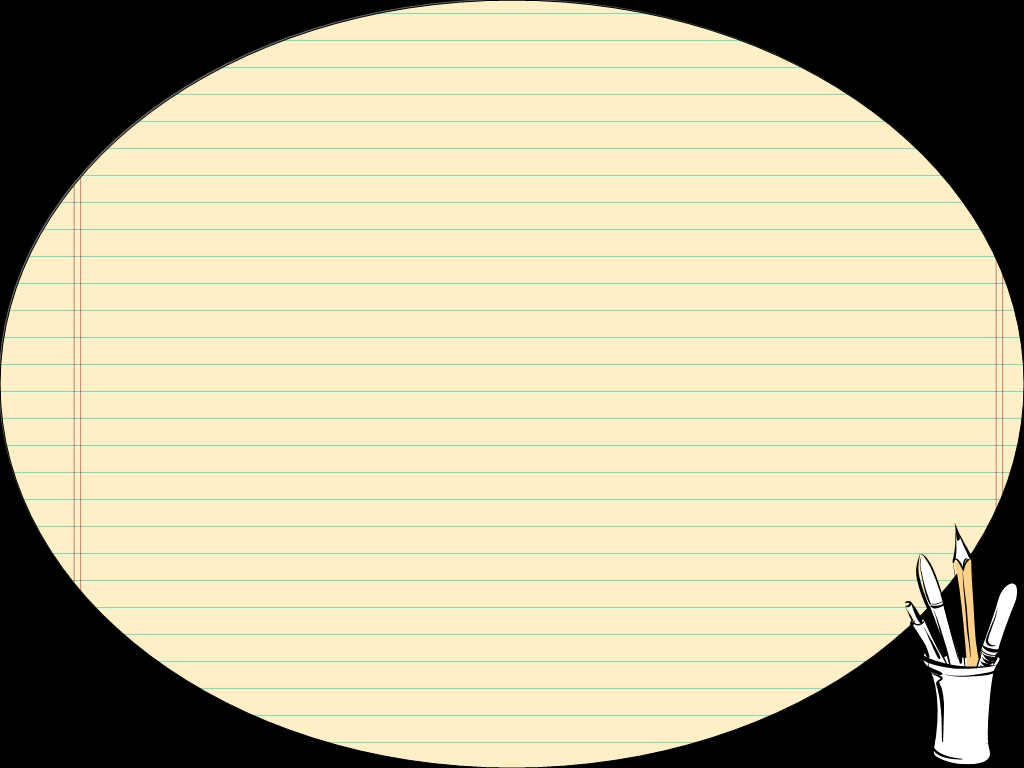 KIỂM TRA BÀI CŨ
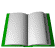 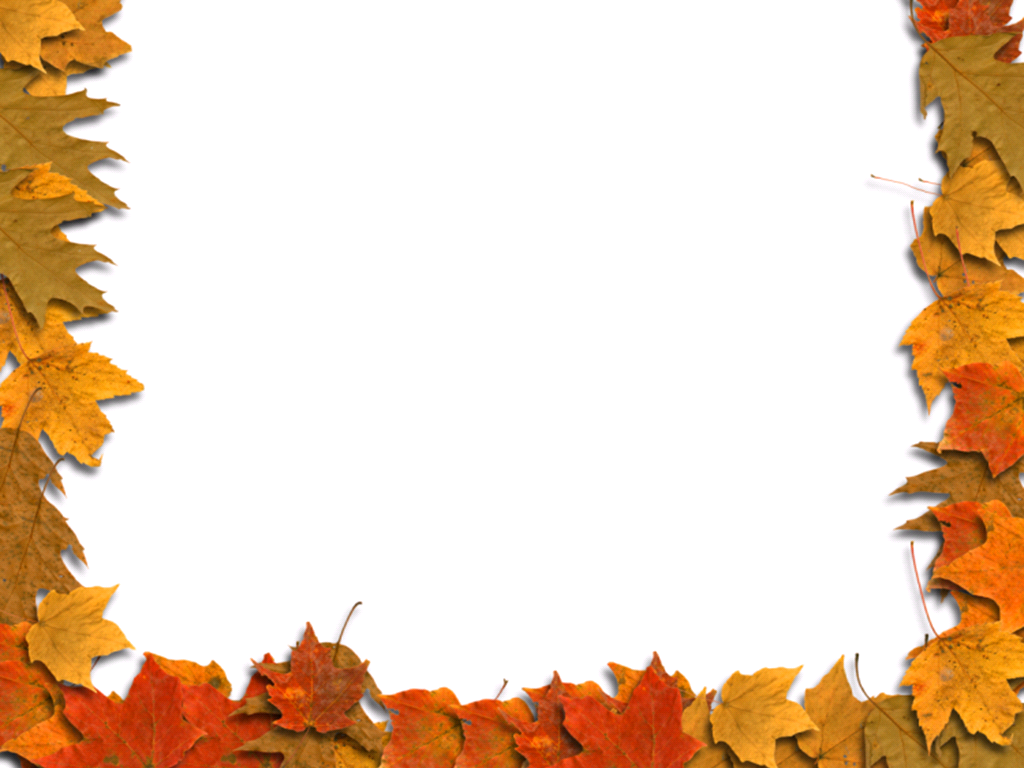 CHÍNH TẢ <NV>
Lượm
Lượm <131>
Chú bé loắt choắt
		Cái xắc xinh xinh
		Cái chân thoăn thoắt
		Cái đầu nghênh nghênh.

		Ca lô đội lệch
		Mồm huýt sáo vang
		Như con chim chích
		Nhảy trên đường vàng...
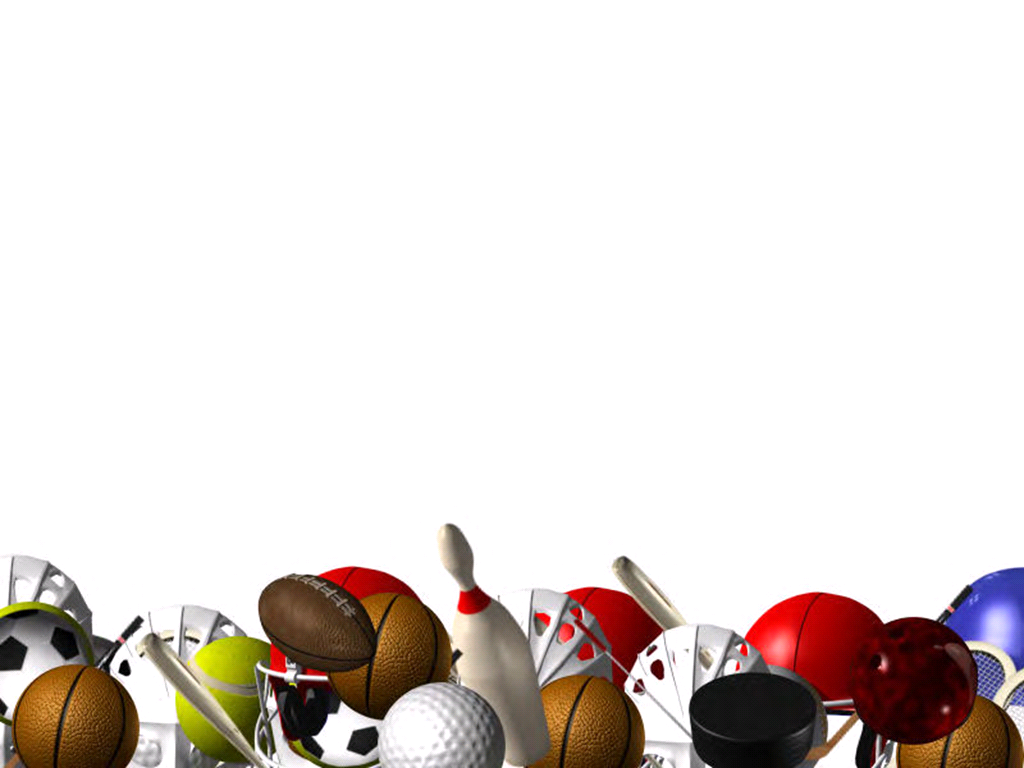 Tìm hiểu nội dung bài viết
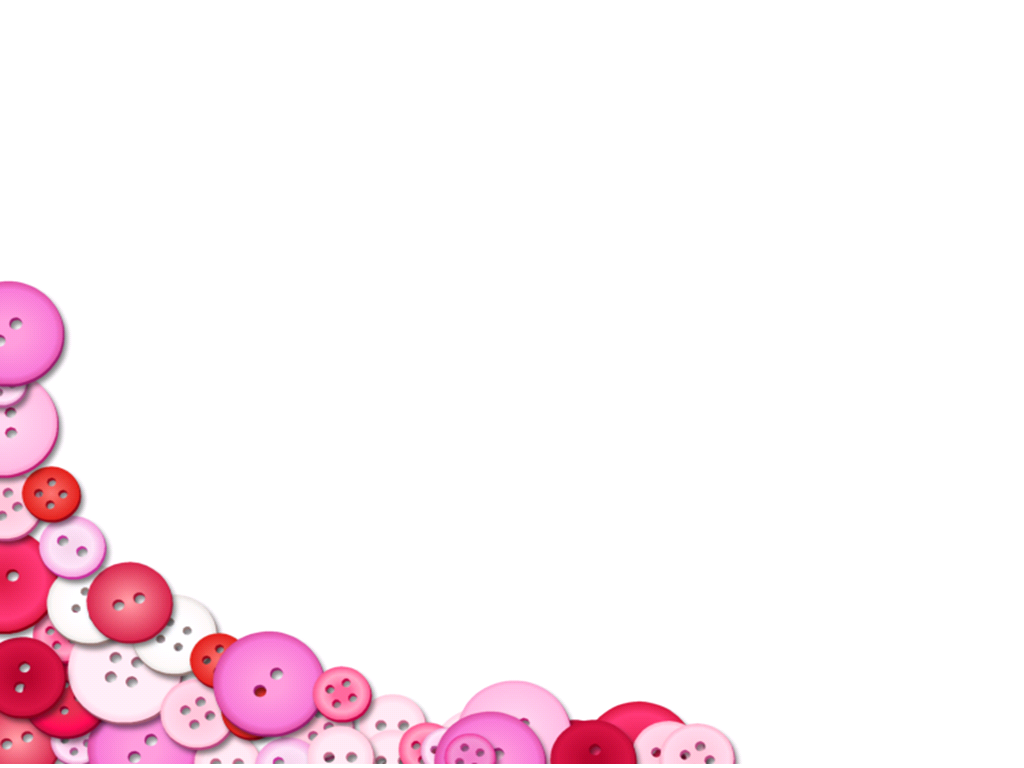 Luyện viết từ khó
loắt choắt
cái xắc
thoăn thoắt
nghênh nghênh
huýt sáo
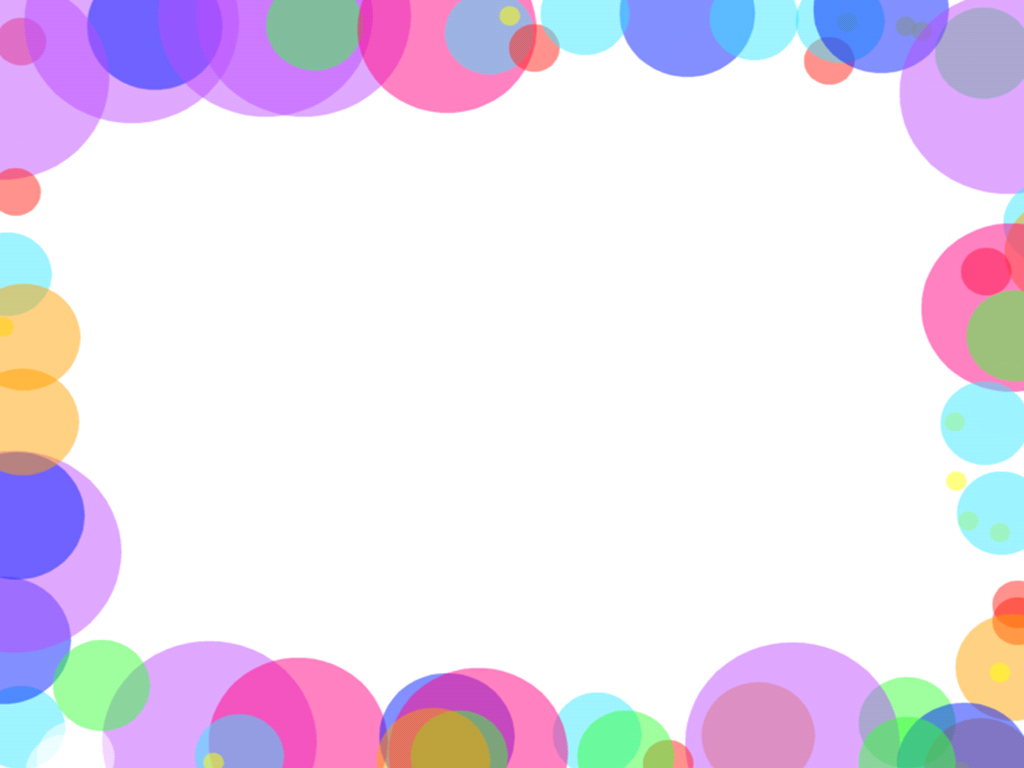 Nghe viết
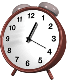 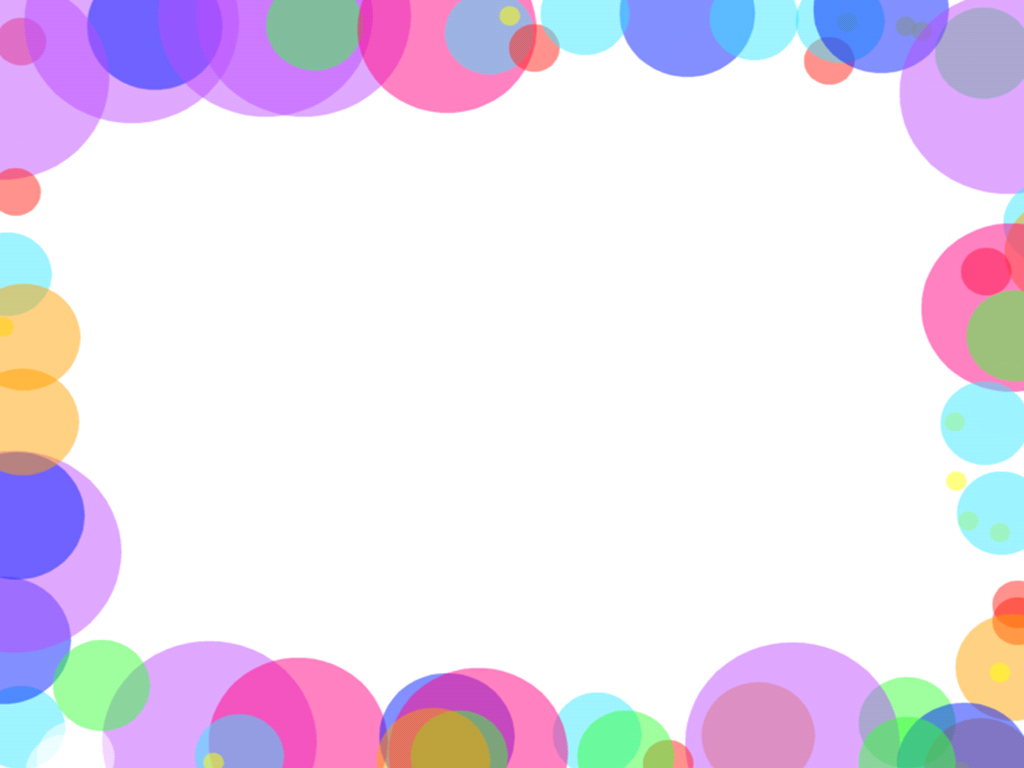 Soát lỗi chính tả
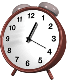 Lượm <131>
Chú bé loắt choắt
		Cái xắc xinh xinh
		Cái chân thoăn thoắt
		Cái đầu nghênh nghênh.

		Ca lô đội lệch
		Mồm huýt sáo vang
		Như con chim chích
		Nhảy trên đường vàng...
Luyện tập
Bài 2/131. Em chọn chữ nào trong 
ngoặc đơn để điền vào chỗ trống :
b.  (kín, kiến):   con ...       ;       ... mít
     (chín,chiến):cơm ...     ;       ... đấu
     (tim,tiêm):    kim  ...     ; trái   ...
kiến
kín
chiến
chín
tim
tiêm
Luyện tập
Bài 3/132. Tìm các từ ngữ chứa
 tiếng:
b.  Chỉ khác nhau ở âm i hay iê:
M: nàng tiên - lòng tin
   Lúa chiêm - chim sâu
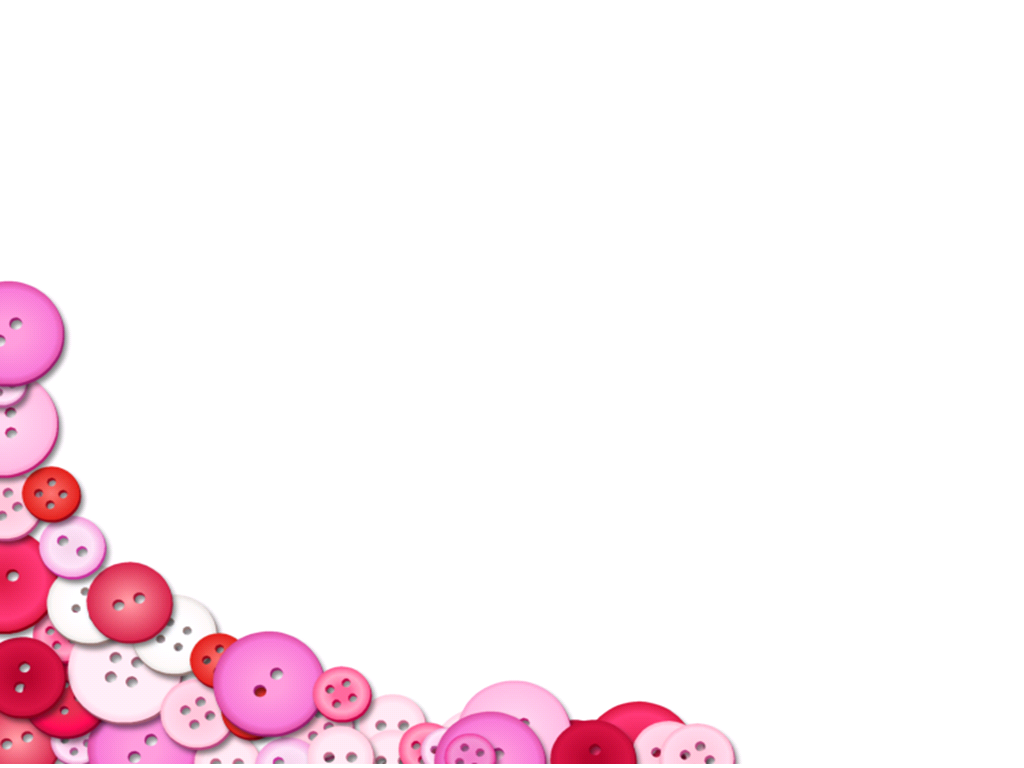 DẶN DÒ
Viết lại những lỗi sai.
Hoàn thành vở bài tập
Bài sau: Người làm đồ chơi